CAP Production et service en restaurations (rapide, collective, cafétéria)
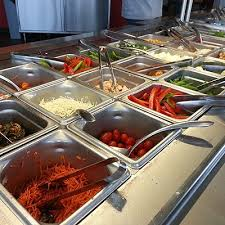 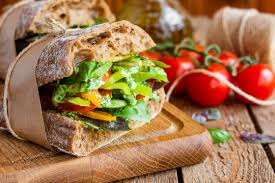 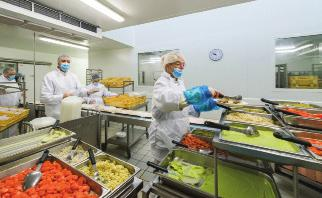 Lundi 17 février 2020
EREA FRANCOISE DOLTO ST AUBIN LE CLOUD.
[Speaker Notes: Remplace le CAP APR qui datait de 1999 ( arrêté du 18 juin 1999)]
Objectifs de la journée
Objectifs de la journée :
Présenter le nouveau référentiel (mise en œuvre rentrée 2020 - première session 2022) et identifier les principales évolutions
Prévoir l’organisation des enseignements professionnels
Prévoir l’évolution des plateaux techniques et la communication autour de ce nouveau diplôme
Elaborer des outils  pour  la mise en œuvre de la formation
Présentation du référentiel
Modalités d’écriture du référentiel
Référentiel écrit en blocs de compétences 

Avec la participation de nombreux professionnels pour représenter l’ensemble des secteurs concernés
[Speaker Notes: Travaux débutés en mai 2017 – terminés en juillet 2019]
Le référentiel des activités professionnelles
Référentiel des activités professionnelles
Définition de l’emploi 
Le titulaire du CAP est un professionnel qualifié qui, sous l’autorité d’un responsable, exerce son métier dans différents secteurs de la restauration. 
réalise et met en valeur des préparations alimentaires simples, en respectant les consignes et la réglementation relative à l’hygiène et à la sécurité ;
met en place et réapprovisionne les espaces de distribution, de vente et de consommation avec des produits prêts à consommer sur place ou à emporter ;
accueille, conseille le client ou le convive, prend et prépare la commande de celui-ci ;
assure la distribution et le service des repas et procède à l’encaissement des prestations ;
assure des opérations d’entretien des locaux, des équipements, des ustensiles et du matériel.
Il s’adapte au contexte dans lequel se situe son activité et travaille souvent en équipe.
[Speaker Notes: Les activités confiées sont totalement transférables d’un secteur à l’autre.
Par ses activités, il contribue au confort des clients ou convives, mais aussi à l’image de marque et de qualité de l’entreprise ou de l’établissement. Sa marge d’autonomie est définie par ou avec l’employeur.]
RAP
Secteurs d’activités

	restauration rapide
	restauration commerciale libre-service (cafétéria)
	restauration collective concédée ou directe dans les structures publiques, privées, associatives (établissements scolaires, établissements hospitaliers, établissements d’hébergement pour personnes âgées dépendantes, foyers logement, …),
entreprises de fabrication de plateaux-repas conditionnés (transports aérien, ferroviaire...).
RAP
Secteurs d’activités
Secteurs d’activités caractérisés par une réglementation exigeante dans le domaine de l’hygiène et de la sécurité. 

Une attention particulière est portée à :
-	l’évolution du comportement alimentaire des clients ou convives, 	soucieux d’être informés sur les produits consommés ;
-	l’évolution économique et culturelle qui nécessite une 	diversification	croissante de l’offre et une réponse aux attentes 	des clients ;
-	une utilisation prégnante des outils numériques, des technologies 	nouvelles.
[Speaker Notes: Allergènes, produits de proximité, labels de qualité
Clients végétariens,  ou en recherche d’une alimentation santé -
Outils numériques et logiciels (Outils classiques comme la gestion des stocks ou plus perfectionnés : logiciel qui génère les commandes à partir des menus, qui décline tous les régimes à partir d’un menu de base…]
RAP
Emplois concernés
 agent polyvalent
 employé de cafétéria
 employé de restauration rapide
 employé de restauration collective 
 équipier polyvalent
…
La dénomination de l’emploi occupé varie selon les profils de poste définis par les employeurs en fonction du statut ou des conventions collectives de référence.
Les perspectives d’emploi
Secteurs qui emploient massivement, plutôt du personnel non qualifié actuellement
Secteurs qui rencontrent de réelles difficultés de recrutement
Recrutement important à prévoir dans un avenir proche
Volonté pour une majorité des secteurs auditionnés de recruter du personnel qualifié au niveau CAP
[Speaker Notes: On mesure là tous les enjeux de ce futur diplôme
Donner quelques chiffres sur les perspectives d’emploi
SNRC : 80 000 salariés (Sodexo : 40 000 salariés – Elior 26 000 salariés…)
Assistance publique des hôpitaux de Paris : 1440 pers à temps plein avec 80% de titulaire du CAP – 63000 repas par jour
Restau’co : 180 000 emplois
SNARR : 80 000 salariés]
RAP
Conditions d’exercice
L’exercice du métier prend en compte en permanence et de manière transverse :
la connaissance de son environnement professionnel,
les réglementations et normes en vigueur,
la santé et la sécurité au travail,
la qualité de la production et des prestations, 
le développement durable, 
l’utilisation des outils numériques et logiciels professionnels.
Perspectives d’évolution
Employé qualifié de restauration,
Equipier responsable,
Responsable de zone ou chef d’équipe, 
Responsable de préparation,
Chef de groupe, 
Adjoint au responsable,
Responsable d’un point de vente…
[Speaker Notes: Connaissance de l’environnement professionnel pour pouvoir contribuer notamment à l’image de marque des entreprises
Dans la restauration collective, forte volonté de proposer des repas de qualité]
RAP
Pôles d’activités

Pôle 1 : production alimentaire

Pôle 2 : service en restauration
[Speaker Notes: Le groupe de travail a choisi de ne pas faire un pôle spécifique sur les opérations d’entretien car ce n’est pas le cœur du métier, c’est une activité indispensable qui met en œuvre des techniques différentes sur chacun des pôles.]
RAP
Activités professionnelles
[Speaker Notes: On retrouve ici la chronologie des activités dans la zone production.]
RAP
Activités professionnelles
[Speaker Notes: L’accueil, l’information, le conseil sont très présents dans le secteur collectif également.
Le service prend des formes très différentes selon les secteurs rapide ou collectif.
L’encaissement est une étape incontournable pour les professionnels.]
RAP
Activités déclinées en tâches (exemple)
[Speaker Notes: Le groupe de travail a fait le choix de décliner tout ce qui relève du contrôle et de la communication dans chacune des activités plutôt que d’en faire des activités (et donc des compétences) à part entière. Toutes les opérations de contrôle sont réalisées sous l’autorité de la hiérarchie.]
Présentation de chaque activité du RAP
RAP
Tâches
Conditions de réalisation avec :
Les moyens et ressources
le degré d’autonomie

Dans le respect des procédures imposées, des consignes données et sous la responsabilité de sa hiérarchie :
- autonome dans l’exécution de ses tâches,
- responsable de la conformité de son travail.
Résultats attendus
[Speaker Notes: Le futur salarié n’est pas dans la prise d’initiative comme dans l’ancien CAP
RAP important pour construire les contextes et situations professionnelles]
Le référentiel de compétences
Deux blocs de compétences
Référentiel de compétences
[Speaker Notes: En total concordance avec les activités des deux pôles]
Présentation de chaque compétence
Référentiel de compétences
Les tableaux détaillent pour chaque compétence :

les compétences détaillées,
les indicateurs de performance communs et spécifiques, 
les conditions de réalisation et ressources,
les savoirs associés  liés à la compétence mobilisée avec les limites d’exigence.
Référentiel de compétences
Des savoirs associés communs à un bloc
Des savoirs associés communs à l’ensemble d’un même bloc de compétences ont été également définis.

 Exemples
[Speaker Notes: Autres savoirs associés communs : Comportement éco-responsable, mesures réglementaires, hygiène du personnel]
Mise en évidence de quelques éléments clés
Mise en évidence de quelques éléments clés
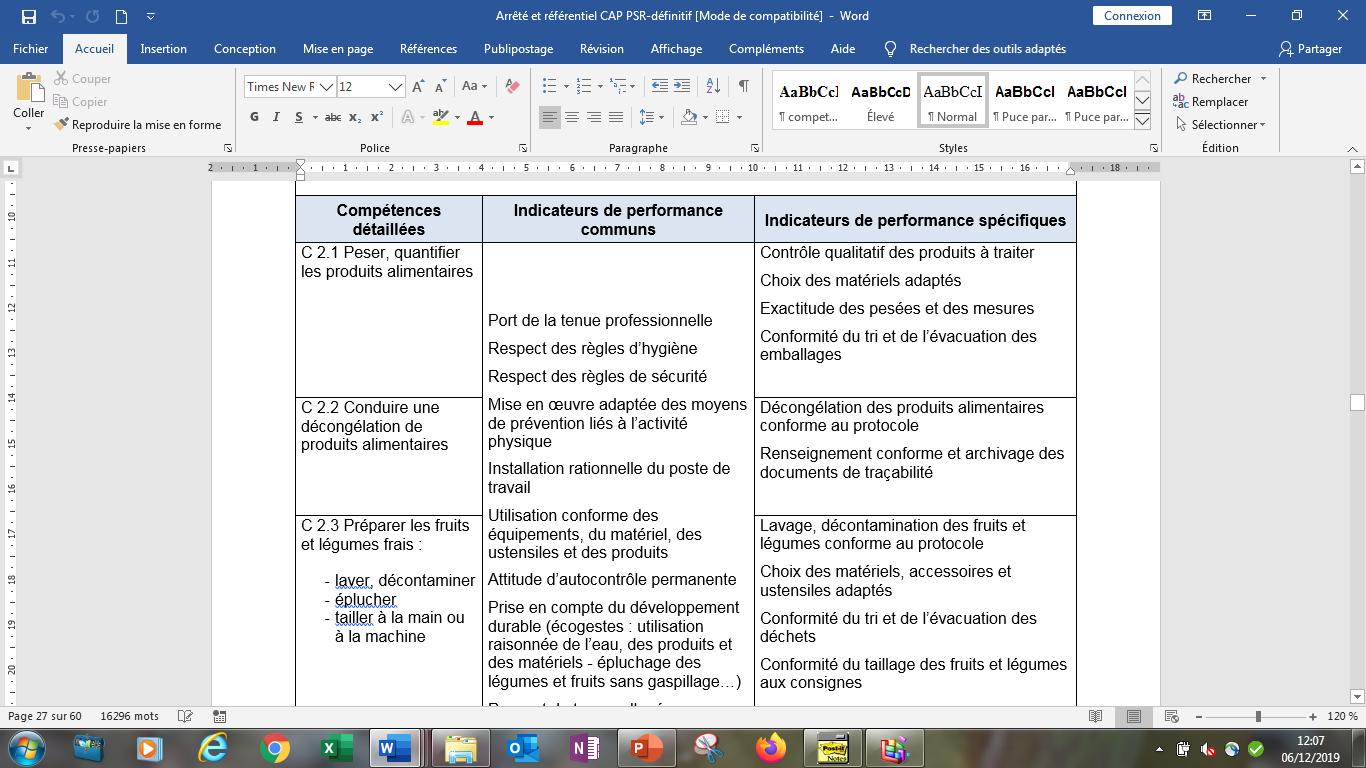 [Speaker Notes: Remarque : 
Le critère « conformité du tri et de l’évacuation des emballages » sur la compétences C2.1 est à retirer.
Lavage, décontamination des fruits et légumes conformes au protocole. (Ajouter le « s »)]
Des points de vigilance !
EN  PSR
les tâches sont déclinées de manière plus sommaire et générale ex : pour le taillage et la cuisson,...
les supports documentaires liés à l'entreprise sont plus nombreux: outils numériques (d'enregistrement des commandes client, de gestion des stock, de traçabilité, de plan de maîtrise sanitaire, de gestion assistée par ordinateur )
l'accent est mis sur l'utilisation de protocoles et procédures, les notices d'utilisation des matériels et des produits
Il est mentionné de l'autonomie dans l'exécution des tâches et conformité du travail en fonction des consignes de travail données (place de l'agent en tant qu'exécutant dans le milieu professionnel)
Il est précisé de respecter le temps alloué pour l'exécution d'une tâche précise (indicateur de performance)
l'utilisation de tenues professionnelles adaptée à la tâche et d'EPI (prise en compte des risques professionnels liés à l'activité physique)
les activités sont menées sous l'autorité de la hiérarchie
il faut limiter le gaspillage (denrées, fluide et consommables), il apparait de nouvelles tâches par rapport au tri et transport des déchets, prise en compte du développement durable et éco-gestes, circuits courts
Les évolutions par rapport au CAP APR
Redistribution des tâches : EP1, EP2, EP3 en Pôle 1 et Pôle 2
Dans l'équipement des ateliers, il est mentionné un zone d'entretien du linge, en revanche aucune compétence n'est mentionné par rapport à l'entretien du linge.
Les savoirs associés sont ventilées en fonction des compétences travaillées
Pôle 1: des compétences moins détaillées (taillage, réception et entreposage denrées, tranchage,...), prise en compte en savoirs associés des allergies et intolérances alimentaires. Des termes techniques différents: désemballage (PSR) pour déconditionnement  (APR)
Pôle 2: organisation chronologique du référentiel de compétences, mention de ventes additionnelles ,
En PSR la notion de qualité est en présente tout moment dans les deux pôles alors qu'il s'agissait d'une compétence à part entière en APR
En APR, il était mentionné des supports d'animation, de l'affichage de prestations alors qu'en PSR il est évoqué des supports visuels de communication
L’évolution du plateau technique : le guide d’équipementSe reporter au guide d’équipement
Les périodes de formation en milieu professionnel
21
Périodes de formation en milieu professionnel
PFMP
Objectifs des PFMP :
découvrir différents milieux de travail et leurs caractéristiques, la culture de l’entreprise ou de l’établissement ;
développer une posture professionnelle ;
mettre en œuvre des compétences étudiées en formation ;
développer des compétences dans des environnements et avec des équipements différents de ceux de l’établissement de formation ;
développer l'autonomie et le sens de la responsabilité ;
mettre en œuvre des compétences relationnelles au sein des équipes de travail, avec les clients et les usagers.
La recherche, le choix des lieux d'accueil et le suivi de l’élève en milieu professionnel relèvent de la responsabilité de l'équipe pédagogique de l’établissement de formation comme le précise la circulaire n° 2016-053 du 29-3-2016.
Durée et modalités
PFMP
Candidats de la voie scolaire
14 semaines sur un cycle de 2 ans.
PFMP réparties, sur chaque année de formation et dans toute la mesure du possible, sur au moins deux des secteurs suivants : 
-	restauration rapide, 
-	restauration commerciale libre-service,
-	restauration collective.
Elles porteront sur les deux pôles : production alimentaire et service en restauration.
[Speaker Notes: Dans les faits la répartition se fera certainement avec 6 semaines en première année et 8 semaines en deuxième année.]
Prise en compte du CCF dans le choix des lieux
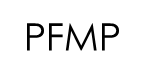 En deuxième année de formation, deux périodes sont support du CCF. L’équipe pédagogique doit s’assurer que les lieux de PFMP permettent de former aux compétences visées par chacune des situations d’évaluation :
EP2
Situation 2

C7. Accueillir, informer, conseiller les clients ou convives

 C8. Assurer le service des clients ou convives 

C10. Mettre en œuvre les opérations d’entretien dans les espaces de distribution, vente, consommation et les locaux annexes.
EP1

Situation 2

C1. Réceptionner et stocker les produits alimentaires et non alimentaires 

C4. Assembler, dresser et conditionner les préparations.
Exemples de répartition des PFMP
Rappels sur la mise en œuvre des PFMP
Se reporter au guide d’accompagnement pédagogique
Le référentiel d’évaluation
Référentiel d’évaluation
Unités constitutives
[Speaker Notes: Introduction d’une UF d’arts appliqués car cette discipline est intéressante pour travailler tout ce qui concerne la mise en valeur des produits, des espaces de distribution, c’est aussi une ouverture culturelle pour ces jeunes.
C’est une épreuve dans laquelle la maîtrise de la langue n’est pas un obstacle et qui devrait permettre à de nombreux élèves d’obtenir des points supplémentaires.]
Référentiel d’évaluation
Unités professionnelles
UP1: production alimentaire en restauration rapide et collective – UP2 : services en restauration rapide et collective
Référentiel d’évaluation
Règlement d’examen
Référentiel d’évaluation
Définition des épreuves :EP1 Production alimentaire
Objectifs de l’épreuve 
Cette épreuve a pour but de vérifier la maîtrise des compétences du candidat liées à la production alimentaire.
Compétences évaluées
Cette épreuve permet d’évaluer tout ou partie des compétences du bloc n° 1 ainsi que les savoirs qui y sont associés :
C1. Réceptionner et stocker les produits alimentaires et non alimentaires  
C2. Réaliser les opérations préliminaires sur les produits alimentaires
C3. Réaliser des préparations et des cuissons simples
C4. Assembler, dresser et conditionner les préparations
C5. Mettre en œuvre les opérations d’entretien manuelles et mécanisées dans les espaces de production
Référentiel d’évaluation
Epreuve ponctuelle EP1 : évaluation écrite, pratique et oraleDurée : 4h30
Première partie écrite : durée 30 min
Le candidat prend connaissance de la (des) situation(s) professionnelle(s) et répond au questionnement en mobilisant les savoirs associés au bloc de compétences n°1.

Deuxième partie pratique et orale : durée 4h
Le candidat réalise :
deux productions alimentaires pour 8 personnes dont l’une met obligatoirement en œuvre une cuisson ;
des opérations d’entretien manuelles ou mécanisées dans l’espace de production.
Il peut être amené à réaliser des activités connexes relevant des compétences ci-dessus.
A l’issue des activités réalisées, les membres du jury demandent au candidat d’expliciter sa pratique lors d’un oral de 10 minutes.
[Speaker Notes: Mettre un écrit même modeste dans la définition des épreuves a un impact sur la formation. Les professionnels ont tenu à ce que l’écrit soit travaillé et évalué au moins sur une épreuve.
Exemple d’activités connexes : activités de réception, de stockage]
Référentiel d’évaluation
Définition des épreuves :EP2 Services en restauration
Objectifs de l’épreuve
Cette épreuve a pour but de vérifier la maîtrise des compétences du candidat liées au service.
Compétences évaluées
Cette épreuve permet d’évaluer tout ou partie des compétences du bloc n° 2 ainsi que les savoirs qui y sont associés :
C6. Mettre en place et réapprovisionner les espaces de distribution, de vente et de consommation.
C7. Accueillir, informer, conseiller les clients ou convives
C8. Assurer le service des clients ou convives
C9. Encaisser les prestations
C10. Mettre en œuvre les opérations d’entretien manuelles et mécanisées dans les espaces de distribution, vente, consommation et les locaux annexes
Référentiel d’évaluation
Epreuve ponctuelle : évaluation pratique et oraleDurée : 2h30
Première partie pratique : durée 2h10 
Le candidat réalise :
la mise en place et le réapprovisionnement des espaces de distribution, de vente et de consommation ;
l’accueil et le service des clients ou convives ;
l’encaissement des prestations ;
les opérations d’entretien dans les espaces de distribution, vente, consommation et les locaux annexes.

Deuxième partie orale : durée 20 min
Le candidat prend connaissance pendant 5 minutes des documents professionnels proposés par les membres du jury.  Le questionnement prend appui sur les documents précités et sur les activités pratiques réalisées dans la première partie ; il mobilise les savoirs associés au bloc de compétences n°2.
[Speaker Notes: Ex. de documents professionnels : supports de communication ou de vente, documents descriptifs des produits ou des menus proposés, documents de traçabilité, documents d’encaissement, fiches techniques produits …
Les documents professionnels choisis seront en lien avec les savoirs associés à évaluer.]
Référentiel d’évaluation
En ponctuel, chaque candidat sera évalué sur les deux secteurs : restauration rapide ou commerciale libre-service et restauration collective
En CCF chaque candidat sera évalué sur les deux secteurs : restauration rapide ou commerciale libre-service et restauration collective
Organisation des enseignements professionnels
Composition de l’équipe pédagogique
- Sur chaque année de formation, limiter le nombre de professeurs (deux dans l’idéal) afin de faciliter la mise en œuvre d’un projet pédagogique cohérent. 
- Compétences professionnelles et savoirs associés correspondant assurés par un même professeur.
Emploi du temps élève
- Faire apparaitre uniquement les deux pôles, production alimentaire et service en restauration.
Organisation des enseignements professionnels
Proposition de répartition hebdomadaire
Dans l’emploi du temps hebdomadaire, la part des techniques professionnelles et des savoirs associés dans chacun des pôles n’est pas figée d’une semaine sur l’autre. En début de formation, l’acquisition des techniques professionnelles sera priorisée plutôt que celle des savoirs associés.

Pour les techniques professionnelles, plusieurs types d’organisation sont possibles, parmi lesquelles on peut citer :
un même groupe d’élèves réalise la production et le service sur une même journée ;
un premier groupe d’élèves réalise la production et un deuxième groupe arrive en fin de matinée pour réaliser le service.
	Dans les deux cas l’entretien des zones utilisées s’effectuent à l’issue des TP.
Organisation des enseignements professionnels
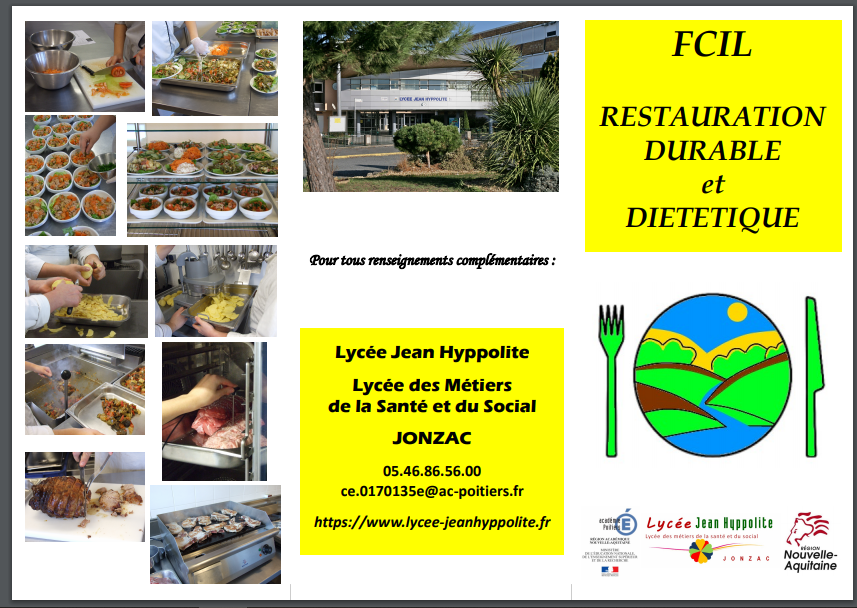 Elaboration d’outils pour la mise en œuvre de la formation
Elaborer un document de présentation du diplôme à destination des professionnels susceptibles d’accueillir les élèves en PFMP.




Elaborer un plan de formation selon la trame proposée pour la période de septembre à décembre de la première année de formation.